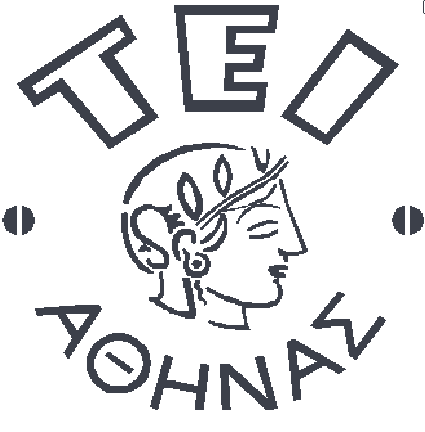 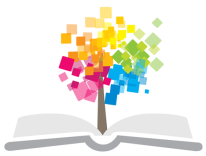 Ανοικτά Ακαδημαϊκά Μαθήματα στο ΤΕΙ Αθήνας
Συντήρηση Μεταλλικών Αντικειμένων
Ενότητα 6: Συγκολλητικά & Επικαλυπτικά
Βασιλική Αργυροπούλου
Τμήμα Συντήρησης Αρχαιοτήτων & Έργων Τέχνης
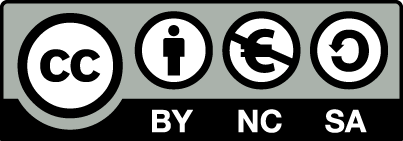 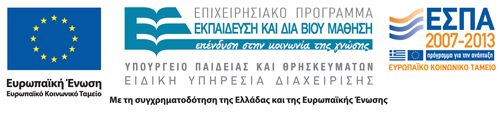 Στόχοι
Γνώση των τύπων των συγκολλητικών και των υλικών συμπλήρωσης που είναι κατάλληλα για μεταλλικά αντικείμενα/μνημεία
Γνώση του πότε και πως εφαρμόζονται τα επικαλυπτικά σε μεταλλικά αντικείμενα/μνημεία
Γνώση των τύπων αστοχίας των επικαλυπτικών για μεταλλικά αντικείμενα/μνημεία
Συγκολλητικά Υλικά
Ένα αποτελεσματικό συγκολλητικό για τη συντήρηση μετάλλων πρέπει να έχει:
Αντοχή
Συμβατότητα (compatibility)
Σταθερότητα (αντίσταση σε υπεριώδη ακτινοβολία, κ.λ.π.)
Αντιστρεψιμότητα (reversibility)
Ευκολία εφαρμογής
Χημική σταθερότητα
Τύποι συγκολλητικώνParaloid B72
Ethyl methacrylate copolymer-  Paraloid B 72 (αιθυλομεθακρυλικό συμπολυμερές) – διαλύεται σε αιθανόλη ή σε ακετόνη ή σε τολουόλιο
Είναι πολύ σταθερή κόλλα, όμως χάνει τη συγκολλητική της ικανότητα όταν εκτίθεται σε υψηλές θερμοκρασίες ή σε ζεστό νερό.
“Paraloid B-72 in pellet form” από Gixie διαθέσιμο με άδεια CC BY-SA 3.0
Biodeteriotation of Acrylic Polymers Paraloid B-72  and B-44: Reports of Field Trials
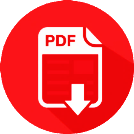 Νιτροκυτταρίνη
Η νιτροκυτταρίνη (cellulose nitrate), π.χ.: HMGadhesive, UHU Hart, Duco cement.
Υπάρχει διαφωνία σχετικά με τα χαρακτηριστικά των συγκολλητικών νιτροκυτταρίνης.
Οι συντηρητές τα προτιμούν περισσότερο από το Β72, γιατί είναι πιο εύκολα στην χρήση και αφαιρούνται με ακετόνη.
Με τον καιρό, τα συγκολλητικά νιτροκυτταρίνης κιτρινίζουν, γίνονται εύθρυπτα, εξασθενούν και τελικά διαλύονται μέσα από μηχανισμούς οξείδωσης και υδρόλυσης. Ενδέχεται να μετατραπούν σε οξέα (μυρμηκικό οξύ, νιτρικό οξύ ή οξαλικό οξύ).
Γενική οδηγία χρήσης: η μεταλλική επιφάνεια πρέπει να είναι καθαρή και απολιπασμένη για να πετύχει η συγκόλληση.
“Cellulose Nitrate in Conservation”, Research in Conservation, © 1988 by the J. Paul Getty Trust
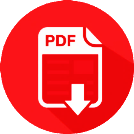 Υπάρχει ένα spot test για νιτροκυτταρίνη (cellulose nitrate) με διφαινύλιο-αμίνη (diphenylamine).
Η σύσταση του spot test είναι:
0,5% διφαινύλιο-αμίνη σε 90% θειϊκό οξύ
90ml θειϊκό οξύ σε 10ml νερό και μετά προστίθεται 0,5g διφαινύλιο-αμίνη 
Αυτό το διάλυμα διατηρείται για πολλά χρόνια.
Η διαδικασία είναι η ακόλουθη:
Λαμβάνεται μικρό δείγμα από το συγκολλητικό και τοποθετείται σε γυάλινη πλάκα ή σε άσπρη πορσελάνινη πλάκα για spot test.
Εφαρμόζεται μία σταγόνα από το διάλυμα.
Αν η σταγόνα χρωματιστεί μπλε-βιολετί σημαίνει ότι υπάρχει νιτροκυτταρίνη.
Αν δεν αλλάξει χρώμα ή αν γίνει πορτοκαλί ή κίτρινη ή πράσινη ή καφέ, τότε σημαίνει ότι δεν υπάρχει νιτροκυτταρίνη.
Spot test για νιτροκυτταρίνη
Δείγμα μετά από spot test (αρνητικό αποτέλεσμα)
Δείγμα μετά από spot test (θετικό αποτέλεσμα)
Penn Museum, in the  Artifact Lab, Investigating the shabti box coating
The Diphenylamine Spot Test for Cellulose Nitrate in Museum Objects - CCI Notes 17/2, by R. Scott Williams,      © Government of Canada, 1994
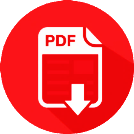 Απαγορεύεται η χρήση συγκολλητικών PVA
Υπάρχουν πολλά συγκολλητικά, αλλά πρέπει πριν την εφαρμογή τους να είναι γνωστή και η αντίδρασή τους με τον καιρό.
Ποτέ να μην χρησιμοποιείται οξικό πολυβινύλιο (polyvinyl acetate-PVA), ήτοι άσπρο συγκολλητικό για ξύλο, γιατί διαλύεται στο νερό και υδρολύεται παρουσία οξικού οξέος.
Αποκατάσταση αρχιτεκτονικών μεταλλικών στοιχείων
Φύλλο χαλκού για συγκόλληση υαλουργήματος
Συχνά είναι απαραίτητη η συγκόλληση μεταλλικών στοιχείων που χρησιμοποιούνται  σε σχέδια αποκατάστασης της πολιτιστικής αρχιτεκτονικής κληρονομιάς ή αντικειμένων που πρέπει να έχουν λειτουργικότητα.
Σε τέτοιες περιπτώσεις πρέπει να ληφθεί υπόψη:
Να μην χρησιμοποιούνται συλλιπάσματα με οξέα, γιατί με τον καιρό διαβρώνουν το μέταλλο.
Να γίνεται χρήση ρητίνης ως συλλίπασμα.
“CopperFoil glasswork soldering” από Rickjpelleg  διαθέσιμο με άδεια CC BY 2.5
Υλικά για συμπλήρωση (mending)
Δοχεία με ψιλή άμμο (αμμοδόχος) για την στήριξη του αντικειμένου, όταν γίνεται η συμπλήρωση απαιτείται προσοχή για να μη γίνουν εκδορές στη μεταλλική επιφάνεια.
Μαγνήτης για τη συγκράτηση σιδηρών τμημάτωνκατά τη διάρκεια της συμπλήρωσης
Αντικολλητικό χαρτί Teflon (Teflon release paper): χρησιμοποιείται για υποστήριξη συμπλήρωσης σε κενά στο αντικείμενο, γιατί είναι εύκαμπτο, λεπτό και δεν κολλάει με άλλα υλικά.
Υλικά για υποστήριξη - Στερέωση
Ιαπωνικό φύλλο
Μη υφασμένο πολυεστερικό φύλλο
Υαλοΰφασμα
Πλαστικός σκελετός για τη στήριξη μεταλλικών κομματιών (συγκολλείται το πλαστικό στο μέταλλο).
Εποξικός στόκος (epoxy putty) δύο συστατικών Α και Β, τα οποία αναμιγνύονται σε ίση ποσότητα και χρησιμοποιούνται για να γεμίσουν τα κενά σε μεγάλα αντικείμενα. Δεν είναι αντιστρέψιμο υλικό και γιααυτό δεν έχει ευρεία χρήση.
Υλικά για υποστήριξη - Στερέωση
Τοποθετείται στην επιφάνεια του αντικειμένου ή εμβαπτίζεις όλο το αντικείμενο στο διάλυμα. Διαλύεται σε αιθανόλη ή σε ακετόνη ή σε τολουόλιο. Συνήθως χρησιμοποιείται αιθανόλη για λόγους υγείας. Η ρητίνη που παραμένει στην επιφάνεια αφαιρείται με πινέλο με αιθανόλη και σκουπίζεται το αντικείμενο με χαρτί, για να αφαιρεθούν τα υπολείμματα του στερεωτικού. Γενικά ξεκινάμε με μία χαμηλή συγκέντρωση 1-5% και καταλήγουμε σε μεγάλη συγκέντρωση 15-20%, έως ότου κορεστεί  το αντικείμενο.
Επικαλύψεις για προστασία
Η απόφαση για επικάλυψη του αντικειμένου εξαρτάται από τις περιβαλλοντικές συνθήκες έκθεσης του αντικειμένου.  
Είναι καλύτερη η μη επικάλυψη αντικειμένων που θα αποθηκευθούν ή/και εκτεθούν σε ελεγχόμενες συνθήκες, καθώς η εφαρμογή τους απαιτεί επαναλαμβανόμενη συντήρηση.
Ωστόσο, πολλά αντικείμενα μπορεί να εκτεθούν σε εξωτερικό περιβάλλον ή σε μουσεία που έχουν μη ελεγχόμενες συνθήκες σε σχέση με τη σχετική υγρασία (RH) και τη θερμοκρασία (T) και έχουν επιθετικούς παράγοοντες , όπως χλωριούχα άλατα, τα οποία προκαλούν υποβάθμιση του μετάλλου.
Επικαλύψεις για προστασία
Αν αποφασισθεί η επικάλυψη ενός αντικειμένου, τότε η εφαρμογή της εφαρμογή της προστατευτικής επικάλυψης είναι το τελικό βήμα στη συντήρηση του αντικειμένου.
Τα επικαλυπτικά επιλέγονται με το αν εκπληρούν τα πρότυπα του πεδίου της πολιτιστικής κληρονομιάς (αντιστρεψιμότητα, διαφάνεια και/ή περιορισμένη σε έκταση χρωματική αλλαγή, μακροπρόθεσμη αποτελεσματικότητα).
Επιλογή της επικάλυψης
Η επιλογή της επικάλυψης εξαρτάται από πολλούς παράγοντες:
α) Το είδος του αντικειμένου, π.χ.: δεν γίνεται επικάλυψη με κερί σε κινητά μέρη του αντικειμένου.
β) Η αισθητική του αντικειμένου, π.χ. το ταννικό οξύ (δεψικό οξύ) προσδίδει μαύρη εμφάνιση για διαβρωμένο σίδηρο που μπορεί να μην είναι επιθυμητή.
γ) Ο προορισμός του αντικειμένου, σε ποιες συνθήκες θα γίνει η αποθήκευση/έκθεσή του στο μέλλον.
Τύποι επικαλυπτικών πετρελαϊκής βάσης
Λάδι
Τα ιστορικά αντικείμενα από σίδηρο καλύτερα να επικαλυφθούν με προστατευτικό λάδι (ορυκτό έλαιο), π.χ. τα τουφέκια
Να αφαιρείται η περίσσεια του λαδιού με χαρτί.
Βαφές
Βαφή
Τα μεγάλα ιστορικά αντικείμενα του εξωτερικού περιβάλλοντος μπορούν να «απογυμνωθούν» και να βαφτούν.
Απαιτούνται βαφές ανθεκτικές στη διάβρωση (corrosion resistant paints).
“RI - Newport: The Breakers Gateway” από Wally Gobetz  διαθέσιμο με άδεια CC BY-NC-ND 2.0
Βερνίκια
Χαλκός και κράματα χαλκού
Όπως Incralac- πρόκειται για μεθακρυλική ρητίνη (methyl methacrylate) : 15% κ.ό. σε τολουόλιο με βενζοτριαζόλη για αναστολέα. Το διάλυμα αυτό αραιώνεται. Εφαρμόζεται με βούρτσα αέρα και γίνονται συνήθως δύο επαναλήψεις για την επικάλυψη.
Σίδηρος 
Όπως Paraloid B72 σε ακετόνη/αιθανόλη/ τολουόλιο
Κεριά για σίδηρο, χαλκό, μόλυβδο και άργυρο
Να εφαρμοστεί ή όχι κερί;
Αν το αντικείμενο θα τοποθετηθεί σε εξωτερικό χώρο ή σε ένα περιβάλλον που δεν είναι σταθερό (π.χ. σχετική υγρασία κ.τ.λ.), τότε εφαρμόζεται κερί.
Τα κεριά οξειδώνονται, όταν εκτίθενται στο φως, γιατί υποβαθμίζονται στο χρόνο, αλλάζουν χρώμα και γίνονται εύθρυπτα.
Στη συντήρηση χρησιμοποιούνται κεριά συνθετικά ή από πετρέλαιο αντί για κεριά ζωικής ή φυτικής προέλευσης (φυσικά κεριά). Τα κεριά φυτικής ή ζωικής προέλευσης υδρολύονται και παράγονται οξέα που διαβρώνουν το μέταλλο.
Νέοι τύποι επικαλυπτικών
Poligen® ES 91009
Συμπολυμερές αιθυλενίου-ακρυλικού οξέος  που εφαρμόζεται σαν επικαλυπτικό από υδατικό διάλυμμα με τη μορφή άλατος καρβοξυλικού αμμωνίου (pH 8.5-9.0) και έχει ελεγχθεί σε καθαρό από διάβρωση σίδηρο
Φωτό από SEM επικάλυψης πρίν από γήρανση
Testing of a new wax coating Poligen ES 91009® and corrosion inhibitor additives used for improving coatings for historic iron alloys
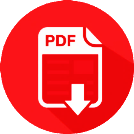 Μέθοδοι εφαρμογής επικαλυπτικών
“LVLP system“ από Onjacktallcuca διαθέσιμο με άδεια CC BY-SA 3.0
Με ψεκασμό
Με πινέλο
Εφαρμογή επικαλυπτικών-Τεχνικές
Προετοιμασία επιφάνειας - πριν εφαρμοστεί η τελική επικάλυψη, πρέπει η επιφάνεια του αντικειμένου να είναι καθαρή (χωρίς σκόνη και επικαθίσεις), σταθερή και στεγνή (χωρίς την παρουσία νερού ή υγρασίας).
Παράμετροι εφαρμογής (ομοιόμορφο και επαρκές πάχος, αποδεκτό εύρος RH και θερμοκρασίας,  σε συμφωνία με τις οδηγίες του κατασκευαστή)
Επιθεώρηση επικαλυπτικών
Μέτρηση πάχους επικαλυπτικών
Το πάχος του επικαλυπτικού είναι σημαντικό για να μην υπάρξει αστοχία, όπου οι περισσότεροι κατασκευαστές θέτουν το ελάχιστο απαιτούμενο πάχος, το οποίο μπορεί να είναι ή να μην είναι κατάλληλο για τους σκοπούς της συντήρησης.
Μπορεί να απαιτούνται περισσότερα του ενός στρώματα επικάλυψης, αλλά είναι σημαντικό να έχει γίνει πλήρης ξήρανση του υποκείμενου στρώματος πριν την εφαρμογή νέου στρώματος.
Στη βιομηχανία υπάρχουν πολλά εργαλεία για τη μέτρηση του πάχους ενός επικαλυπτικού.
Μέτρηση πάχους προστατευτικών μεταλλικών σε ιστορικά μεταλλικά αντικείμενα με τη χρήση φασματοσκοπίας εξάχνωσης επαγόμενη από παλμό λέιζερ nanosecond και _femtosecond
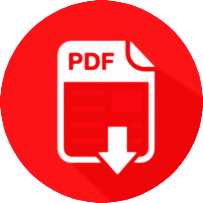 Εφαρμογή επικαλυπτικών - Χρήση θερμότητας
© Εργαστήριο Συντήρησης Μεταλλικών Αντικειμένων-ΤΕΙ ΑΘΗΝΑΣ
Ηλεκτρικές θερμάστρες που χρησιμοποιούνται για θέρμανση της επιφάνειας πριν από την εφαρμογή του κεριού
Χρήση πιστολιού θερμού αέρα για πολύπλοκες μορφολογικά επιφάνειες
Κατάσταση πριν και μετά το κερί
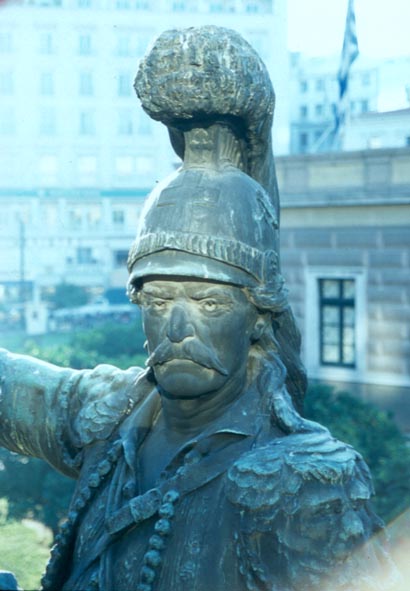 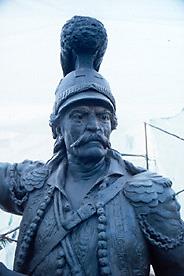 © Εργαστήριο Συντήρησης Μεταλλικών Αντικειμένων-ΤΕΙ ΑΘΗΝΑΣ
Σίδηρος εκτεθειμένος σε εξωτερικό ενάλιο περιβάλλον από τον τροχό του ατμόπλοιου ΄Πατρίς΄
Για την εφαρμογή αυτή επιλέχθηκε ένα ειδικό επικαλυπτικό σύστημα για το συντηρημένο τροχό από σίδηρο που ανασύρθηκε από τη θάλασσα και εκτείθεται σε εξωτερικό ενάλιο περιβάλλον στο Βιομηχανικό Μουσείο Σύρου, σε βροχή και σε αερομεταφερόμενα άλατα.
Σύστημα δύο στρωμάτων: Αστάρι PD-000090-UV και υαλώδες στρώμα επικάλυψηςνPD-000073-UV
Τελική επικάλυψη με γαλάκτωμα αντιδιαβρωτικού κεριού XR-000053 
Κατασκευή: Dr. A. Conrads Lacke GmbH & Co.
© Εργαστήριο Συντήρησης Μεταλλικών Αντικειμένων-ΤΕΙ ΑΘΗΝΑΣ
Εφαρμογή επικαλυπτικού με πινέλο
Διάρκεια επικάλυψης 15 με 20 χρόνια
Το επικαλυπτικό γαλακτώματος κεριού μπορεί να αφαιρεθεί μόνο με ζεστή υδροβολή υψηλής πίεσης και το επικαλυπτικό σύστημα δύο συστατικών με μηχανικές μεθόδους, καθώς οι διαλύτες δε μπορούν να αφαιρέσουν το επικαλυπτικό σύστημα.
© Εργαστήριο Συντήρησης Μεταλλικών Αντικειμένων-ΤΕΙ ΑΘΗΝΑΣ
Επιθεώρηση επικαλυπτικών - έλεγχος με επικάθιση σταγόνας νερού
©exova.com
Ανιχνευτές holiday για την επιθεώρηση επιφανειών με βαφή
©Independent Paint Inspection 2011. All rights reserved.
΄Αστοχίες΄ επικαλυπτικών
Αστοχίες σε σχέση με τη διαμόρφωση
Αστοχίες σε σχέση με το υπόστρωμα
Αστοχίες σε σχέση με φυσικά ελαττώματα
Αστοχίες σε σχέση με τη διαμόρφωση
Στην έρευνα στο πεδίο της συντήρησης, θα πρέπει να αποφεύγονται αστοχίες σε σχέση με τη διαμόρφωση του επικαλυπτικού με την επιλογή νέων επικαλυπτικών: 
για συστηματική διερεύνηση μετά από προεπιλογή με βάση αν τηρούν τις προδιαγραφές και τις απαιτήσεις της συντήρησης 
για την επικάλυψη μετάλλων στο πεδίο της πολιτιστικής κληρονομιάς (αντιστρεψιμότητα, διαφάνεια και/ή περιορισμένη επιφανειακή αλλαγή, μακροπρόθεσμη αποτελεσματικότητα).
Αστοχίες σε σχέση με το υπόστρωμα
Οι αστοχίες σε σχέση με το υπόστρωμα ποικίλλουν για την έρευνα στη συντήρηση, καθώς τα μεταλλικά αντικείμενα της πολιτιστικής κληρονομιάς έχουν διαφορετικούς τύπους ποικίλων προϊόντων διάβρωσης και ελαττωμάτων, αλλά και επιθετικών παραγόντων, όπως είναι τα χλωριούχα άλατα.
Ένα επικαλυπτικό μπορεί να είναι ακτάλληλο για μία συλλογή μετάλλων και όχι για μία διαφορετική.
Αστοχίες σε σχέση με φυσικά ελαττώματα
Οι αστοχίες που σχετίζονται με φυσικά ελαττώματα μπορεί να είναι πιο δύσκολο να εξετασθούν μακροσκοπικά σε μεταλλικές συλλογές εσωτερικού περιβάλλοντος με διαβρωμένες επιφάνειες σε αντίθεση με μεταλλικά αντικείμενα εξωτερικού περιβάλλοντος με στιλπνές επιφάνειες και αντικείμενα από σίδηρο ή άργυρο με στιλβωμένες επιφάνειες, όπου η αστοχία το επικαλυπτικού διακρίνεται με ευκολία.
Νηματοειδής (filifrom) διάβρωση
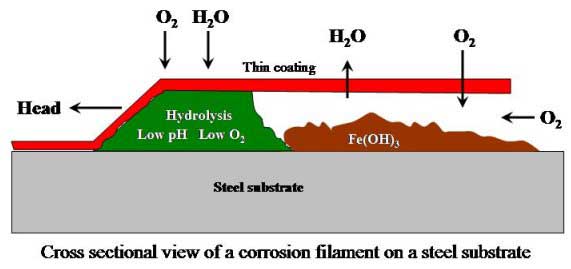 © Εργαστήριο Συντήρησης Μεταλλικών Αντικειμένων-ΤΕΙ ΑΘΗΝΑΣ
Δοκίμιο από σίδηρο με επικάλυψη Paraloid B-72 και ίχνη νηματοειδούς διάβρωσης μετά από τεχνητή γήρανση
“Types of corrosions” από Amar Ilindra στο slideshare.net
Σημειακή διάβρωση
Λεπίδα μαχαιριού που μετά την συντήρηση της εμφάνισε στίγματα προϊόντων διάβρωσης. Στην λεπίδα υπάρχει εγχάρακτο δίστιχο ποίημα το οποίο πλαισιώνεται από λιτή φυτική διακόσμηση.
© Εργαστήριο Συντήρησης Μεταλλικών Αντικειμένων-ΤΕΙ ΑΘΗΝΑΣ
Ίχνη αστοχίας επικαλυπτικού - σημειακά προϊόντα διάβρωσης. Το μαχαίρι έχει επικαλυφθεί με Paraloid B72
Εξογκώματα και αποκόλληση επικαλυπτικών σε σίδηρο
“Figure 1: An illustration of the blistering and delamination processes after [2]”, D. Greenfield & J. D. Scantlebury Blistering and Delamination Processes on Coated Steel, Corrosion and Protection Centre, UMIST, PO Box 88, Manchester M60 1QD
Άλλοι τύποι επικάλυψης
Συχνά μεταλλικά αντικείμενα επικαλύπτονται με άλλους τύπους μετάλλων για αισθητικούς λόγους, προστασία ή λόγω της χρήσης/λειτουργίας του αντικειμένου.
Σε μερικές περιπτώσεις σε εφαρμογές συντήρησης μπορέι να αποφασισθεί η εφαρμογή εκ νέου επικάλυψης με μέταλλο (ειδικά για αρχιτεκτονικά στοιχεία με παράδειγμα της επιχρύσωση)
The arts and crafts specialists of Versailles - Gilding on metal
Τέλος Ενότητας
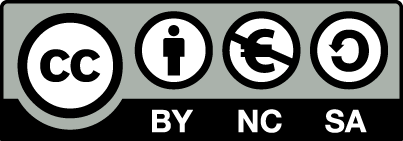 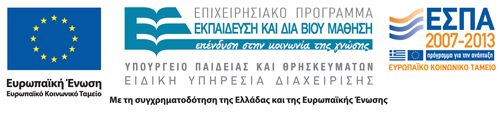 Σημειώματα
Σημείωμα Αναφοράς
Copyright Τεχνολογικό Εκπαιδευτικό Ίδρυμα Αθήνας, Βασιλική Αργυροπούλου, Μαρία Γιαννουλάκη 2014. Βασιλική Αργυροπούλου, Μαρία Γιαννουλάκη. «Συντήρηση Μεταλλικών Αντικειμένων. Ενότητα 6: Συγκολλητικά & Επικαλυπτικά». Έκδοση: 1.0. Αθήνα 2014. Διαθέσιμο από τη δικτυακή διεύθυνση: ocp.teiath.gr.
Σημείωμα Αδειοδότησης
Το παρόν υλικό διατίθεται με τους όρους της άδειας χρήσης Creative Commons Αναφορά, Μη Εμπορική Χρήση Παρόμοια Διανομή 4.0 [1] ή μεταγενέστερη, Διεθνής Έκδοση.   Εξαιρούνται τα αυτοτελή έργα τρίτων π.χ. φωτογραφίες, διαγράμματα κ.λ.π., τα οποία εμπεριέχονται σε αυτό. Οι όροι χρήσης των έργων τρίτων επεξηγούνται στη διαφάνεια  «Επεξήγηση όρων χρήσης έργων τρίτων». 
Τα έργα για τα οποία έχει ζητηθεί άδεια  αναφέρονται στο «Σημείωμα  Χρήσης Έργων Τρίτων».
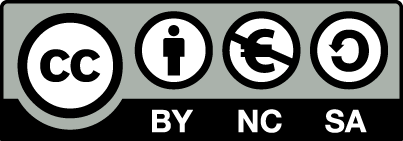 [1] http://creativecommons.org/licenses/by-nc-sa/4.0/ 
Ως Μη Εμπορική ορίζεται η χρήση:
που δεν περιλαμβάνει άμεσο ή έμμεσο οικονομικό όφελος από την χρήση του έργου, για το διανομέα του έργου και αδειοδόχο
που δεν περιλαμβάνει οικονομική συναλλαγή ως προϋπόθεση για τη χρήση ή πρόσβαση στο έργο
που δεν προσπορίζει στο διανομέα του έργου και αδειοδόχο έμμεσο οικονομικό όφελος (π.χ. διαφημίσεις) από την προβολή του έργου σε διαδικτυακό τόπο
Ο δικαιούχος μπορεί να παρέχει στον αδειοδόχο ξεχωριστή άδεια να χρησιμοποιεί το έργο για εμπορική χρήση, εφόσον αυτό του ζητηθεί.
Επεξήγηση όρων χρήσης έργων τρίτων
Δεν επιτρέπεται η επαναχρησιμοποίηση του έργου, παρά μόνο εάν ζητηθεί εκ νέου άδεια από το δημιουργό.
©
διαθέσιμο με άδεια CC-BY
Επιτρέπεται η επαναχρησιμοποίηση του έργου και η δημιουργία παραγώγων αυτού με απλή αναφορά του δημιουργού.
διαθέσιμο με άδεια CC-BY-SA
Επιτρέπεται η επαναχρησιμοποίηση του έργου με αναφορά του δημιουργού, και διάθεση του έργου ή του παράγωγου αυτού με την ίδια άδεια.
διαθέσιμο με άδεια CC-BY-ND
Επιτρέπεται η επαναχρησιμοποίηση του έργου με αναφορά του δημιουργού. 
Δεν επιτρέπεται η δημιουργία παραγώγων του έργου.
διαθέσιμο με άδεια CC-BY-NC
Επιτρέπεται η επαναχρησιμοποίηση του έργου με αναφορά του δημιουργού. 
Δεν επιτρέπεται η εμπορική χρήση του έργου.
Επιτρέπεται η επαναχρησιμοποίηση του έργου με αναφορά του δημιουργού
και διάθεση του έργου ή του παράγωγου αυτού με την ίδια άδεια.
Δεν επιτρέπεται η εμπορική χρήση του έργου.
διαθέσιμο με άδεια CC-BY-NC-SA
διαθέσιμο με άδεια CC-BY-NC-ND
Επιτρέπεται η επαναχρησιμοποίηση του έργου με αναφορά του δημιουργού.
Δεν επιτρέπεται η εμπορική χρήση του έργου και η δημιουργία παραγώγων του.
Επιτρέπεται η επαναχρησιμοποίηση του έργου, η δημιουργία παραγώγων αυτού και η εμπορική του χρήση, χωρίς αναφορά του δημιουργού.
διαθέσιμο με άδεια 
CC0 Public Domain
Επιτρέπεται η επαναχρησιμοποίηση του έργου, η δημιουργία παραγώγων αυτού και η εμπορική του χρήση, χωρίς αναφορά του δημιουργού.
διαθέσιμο ως κοινό κτήμα
χωρίς σήμανση
Συνήθως δεν επιτρέπεται η επαναχρησιμοποίηση του έργου.
41
Explanation of the third party works’ use
©
The reuse of the work is not allowed. Permission from the creator is required.
διαθέσιμο με άδεια CC-BY
The reuse, sharing and adaptation of the work is allowed  as long as creator is credited appropriately
διαθέσιμο με άδεια CC-BY-SA
The reuse, sharing and adaptation of the work is allowed  as long as creator is credited appropriately and the derivative work is distributed with the same license.
διαθέσιμο με άδεια CC-BY-ND
The reuse of the work is allowed  as long as creator is credited appropriately. No derivatives are allowed.
διαθέσιμο με άδεια CC-BY-NC
The reuse of the work is allowed  as long as creator is credited appropriately. Commercial use is not allowed
διαθέσιμο με άδεια CC-BY-NC-SA
The reuse, sharing and adaptation of the work is allowed  as long as creator is credited appropriately and the derivative work is distributed with the same license. Commercial use is not allowed.
διαθέσιμο με άδεια CC-BY-NC-ND
The reuse of the work is allowed  as long as creator is credited appropriately. Derivatives and commercial use are allowed.
The reuse, sharing and adaptation of the work is allowed  as the commercial use without crediting the creator.
διαθέσιμο με άδεια 
CC0 Public Domain
The reuse, sharing and adaptation of the work is allowed  as the commercial use without crediting the creator.
διαθέσιμο ως κοινό κτήμα
χωρίς σήμανση
Usually the reuse of the work is not allowed
42
Διατήρηση Σημειωμάτων
Οποιαδήποτε αναπαραγωγή ή διασκευή του υλικού θα πρέπει να συμπεριλαμβάνει:
το Σημείωμα Αναφοράς
το Σημείωμα Αδειοδότησης
τη δήλωση Διατήρησης Σημειωμάτων
το Σημείωμα Χρήσης Έργων Τρίτων (εφόσον υπάρχει)
μαζί με τους συνοδευόμενους υπερσυνδέσμους.
Χρηματοδότηση
Το παρόν εκπαιδευτικό υλικό έχει αναπτυχθεί στo πλαίσιo του εκπαιδευτικού έργου του διδάσκοντα.
Το έργο «Ανοικτά Ακαδημαϊκά Μαθήματα στο ΤΕΙ Αθήνας» έχει χρηματοδοτήσει μόνο την αναδιαμόρφωση του εκπαιδευτικού υλικού. 
Το έργο υλοποιείται στο πλαίσιο του Επιχειρησιακού Προγράμματος «Εκπαίδευση και Δια Βίου Μάθηση» και συγχρηματοδοτείται από την Ευρωπαϊκή Ένωση (Ευρωπαϊκό Κοινωνικό Ταμείο) και από εθνικούς πόρους.
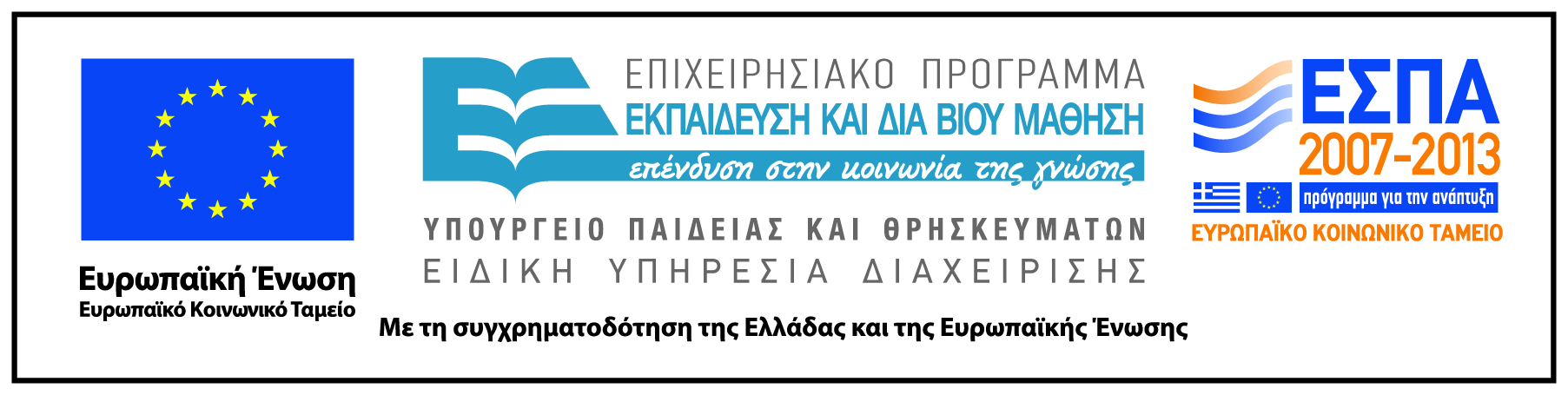